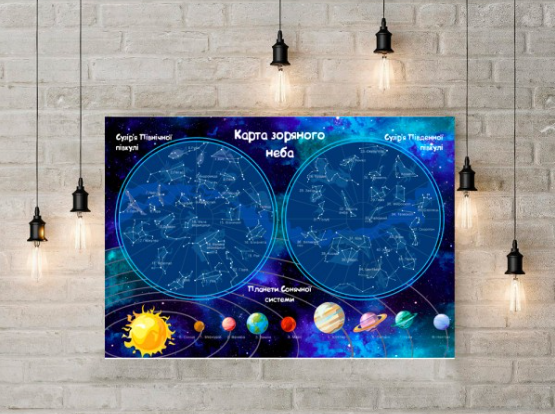 Навчання грамоти
Читання
Добукварний період
Урок 12
Тверді і м’які приголосні звуки.
 Тема для спілкування: Зоряне небо
Налаштування на урок
Настрій якої книжки повторює твій настрій
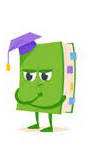 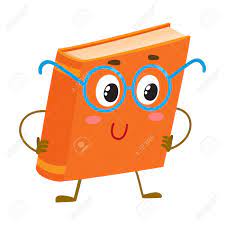 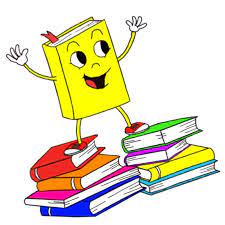 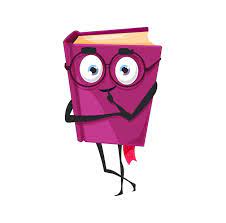 Пригадай, які бувають звуки.
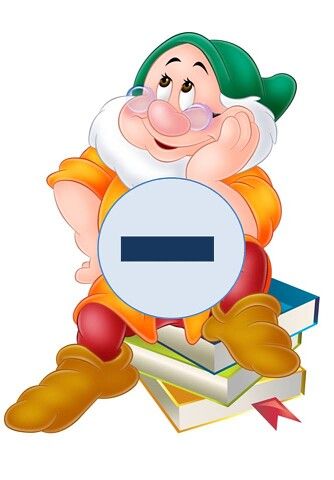 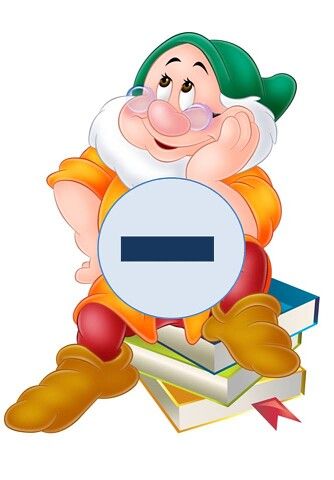 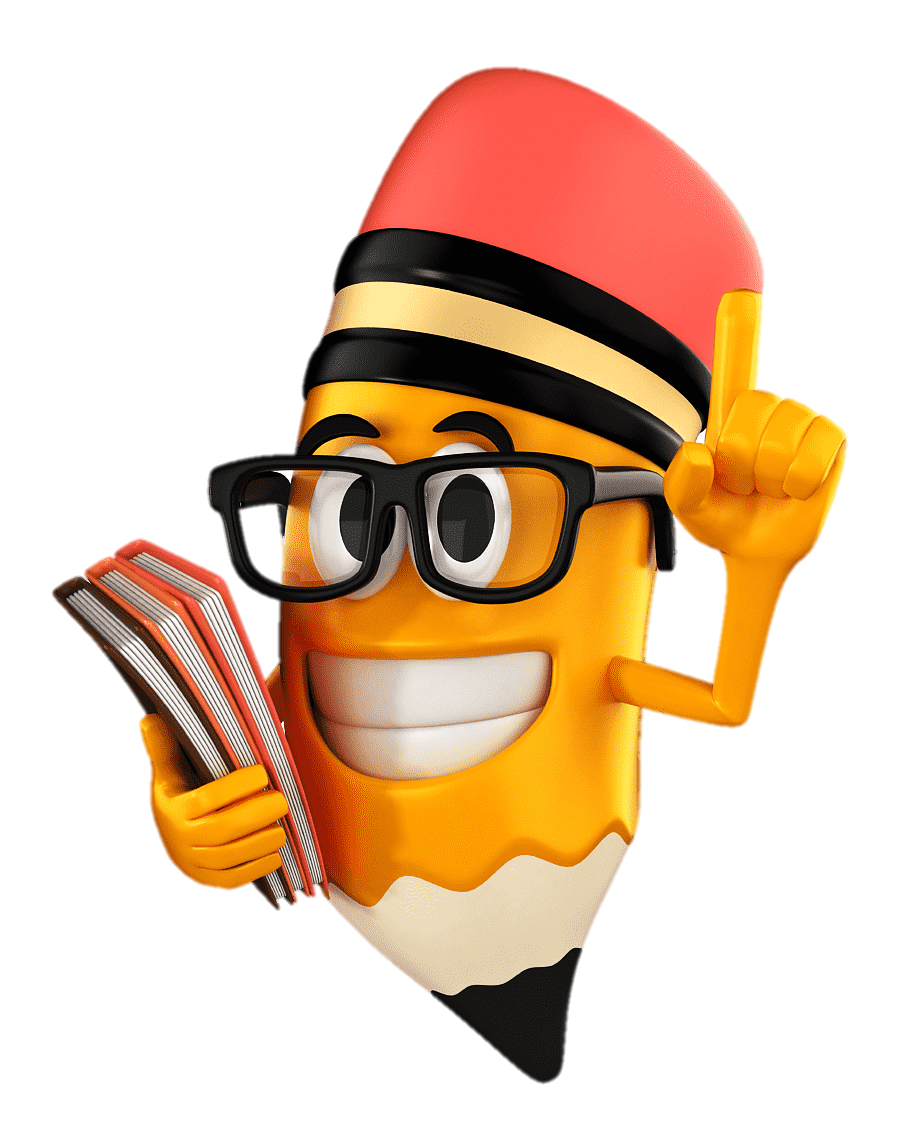 Голосний
Приголосний
Назви об'єкти. Побудуй схеми цих слів. Постав наголос.
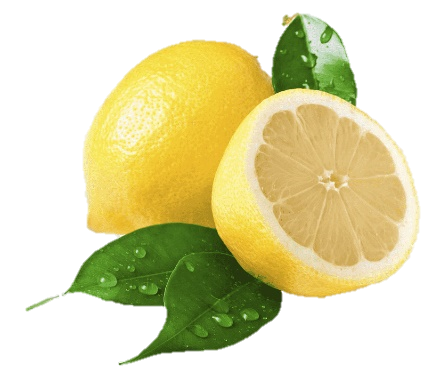 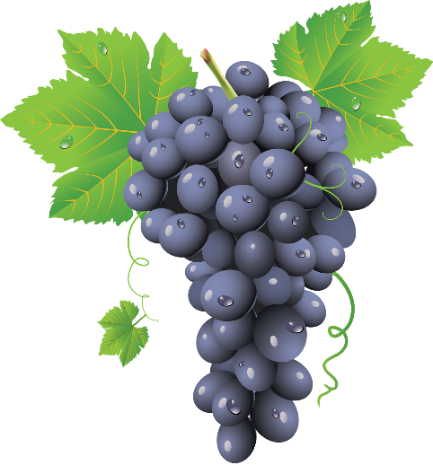 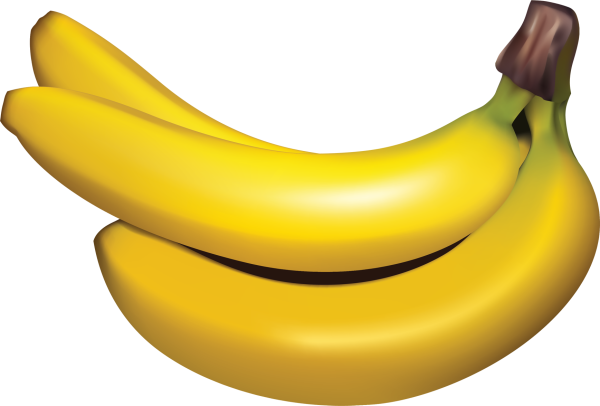 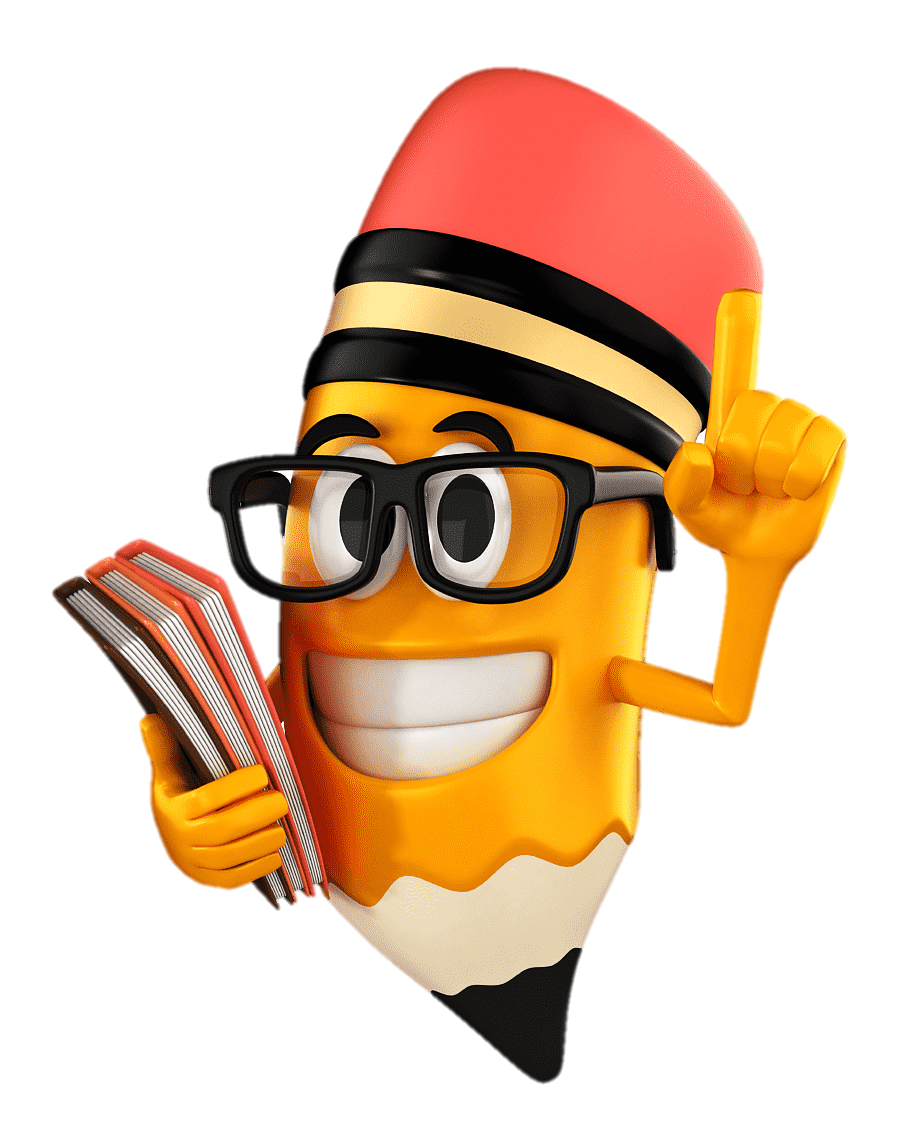 Ви  но  град
Ба  на  ни
Ли  мон
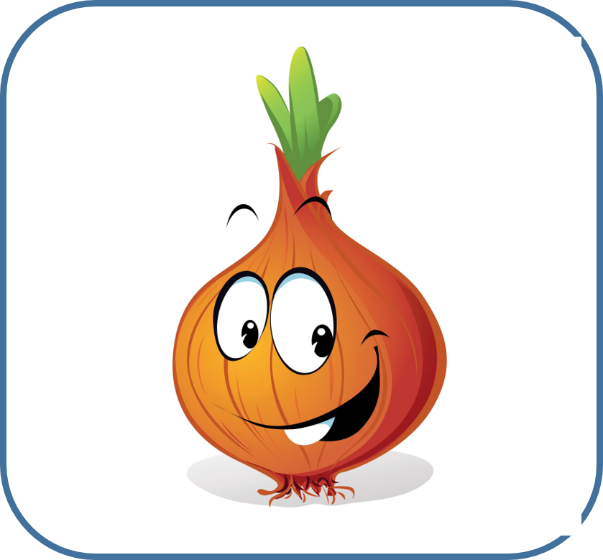 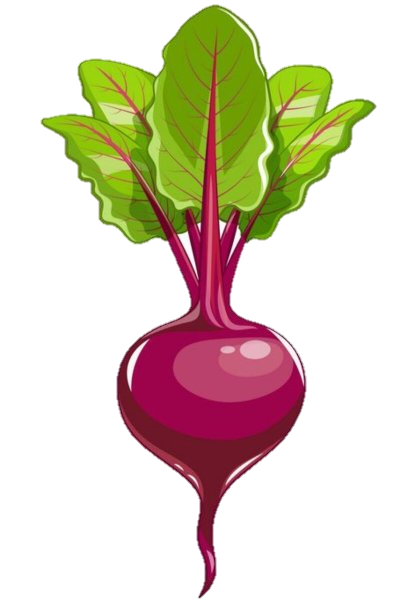 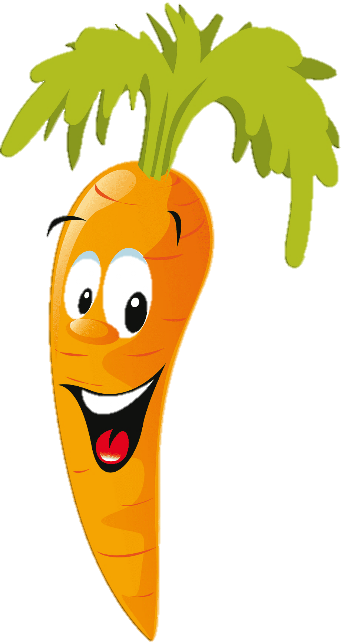 Бу   ряк
Морк  ва
Ци  бу  ля
Повідомлення теми уроку
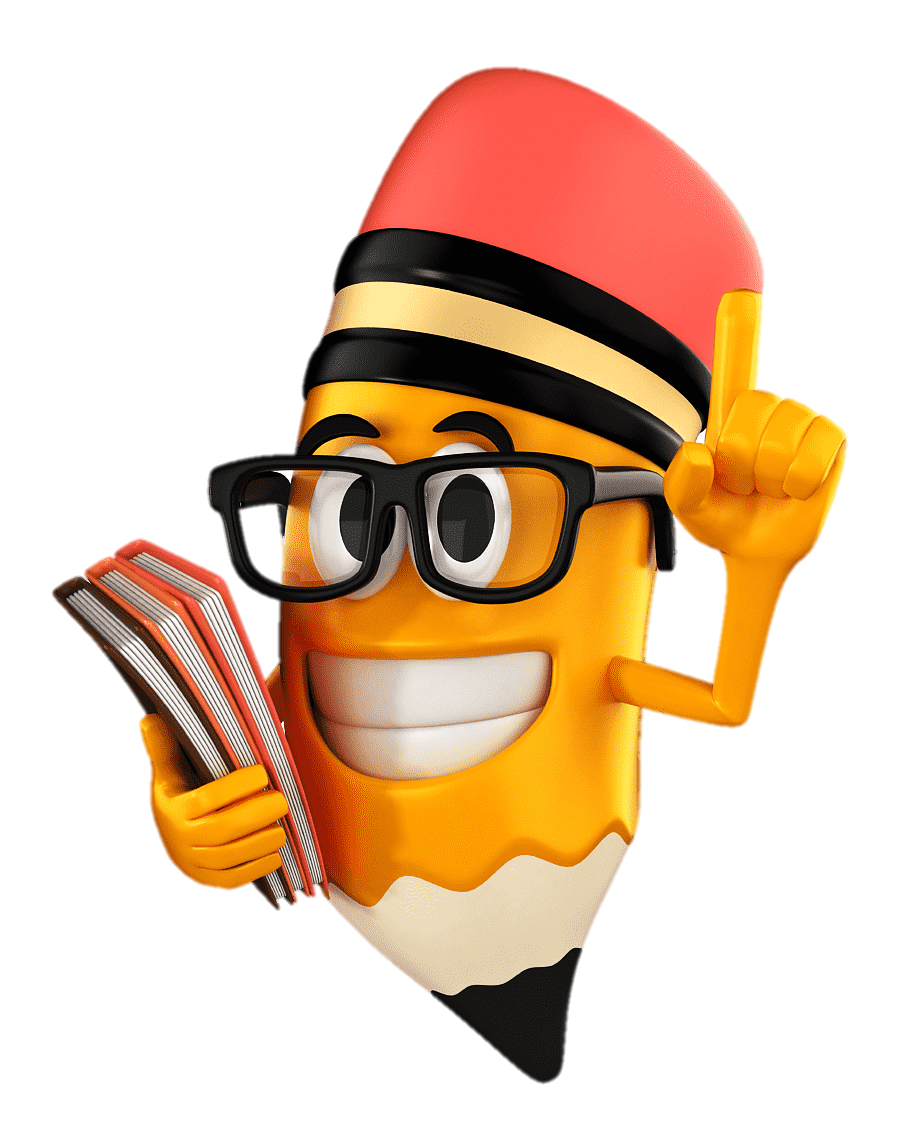 Сьогодні на уроці ми продовжимо вчитися поділяти слова на склади, дослідимо тверді та м'які приголосні звуки, навчимося позначати їх умовними позначками
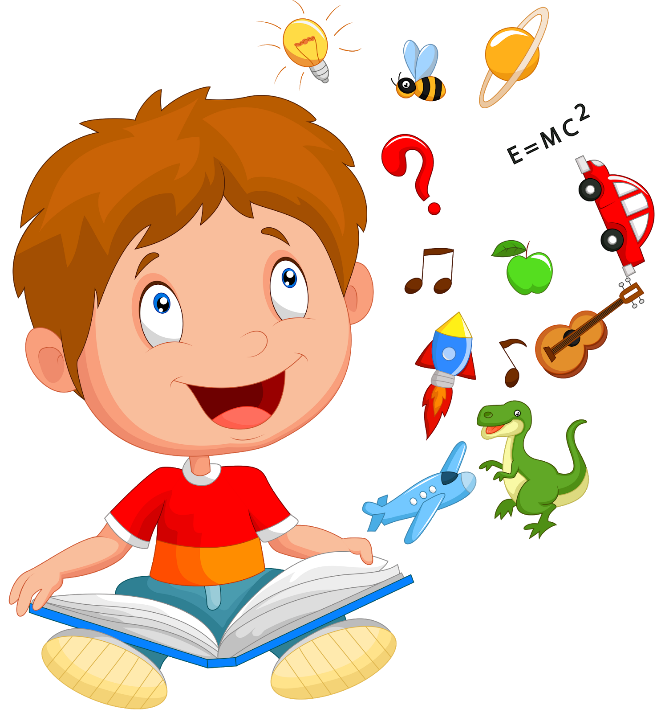 Словникова робота
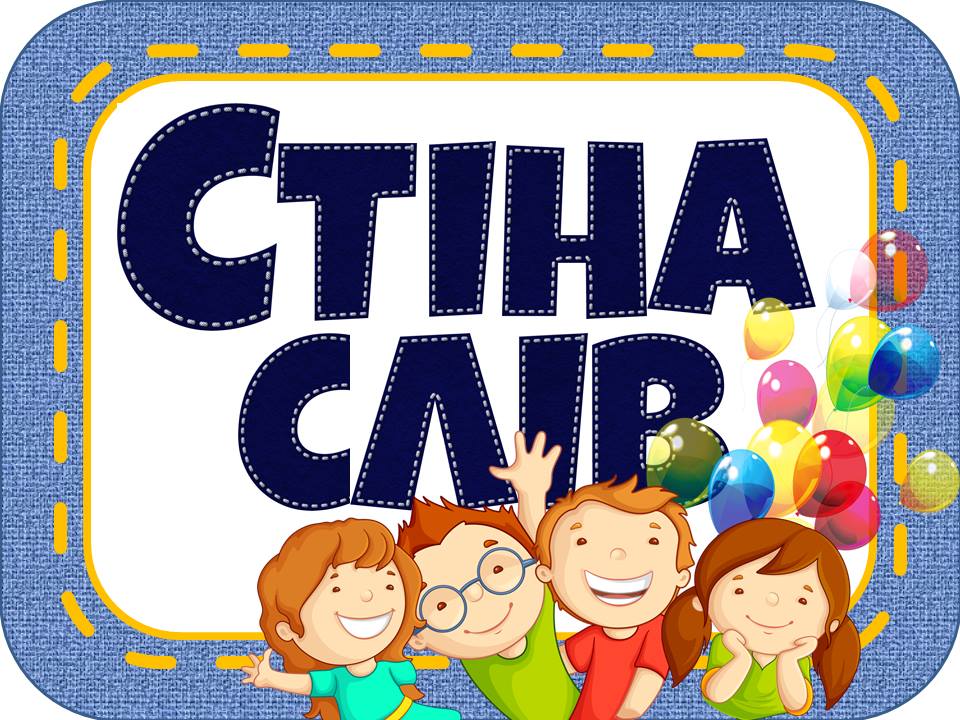 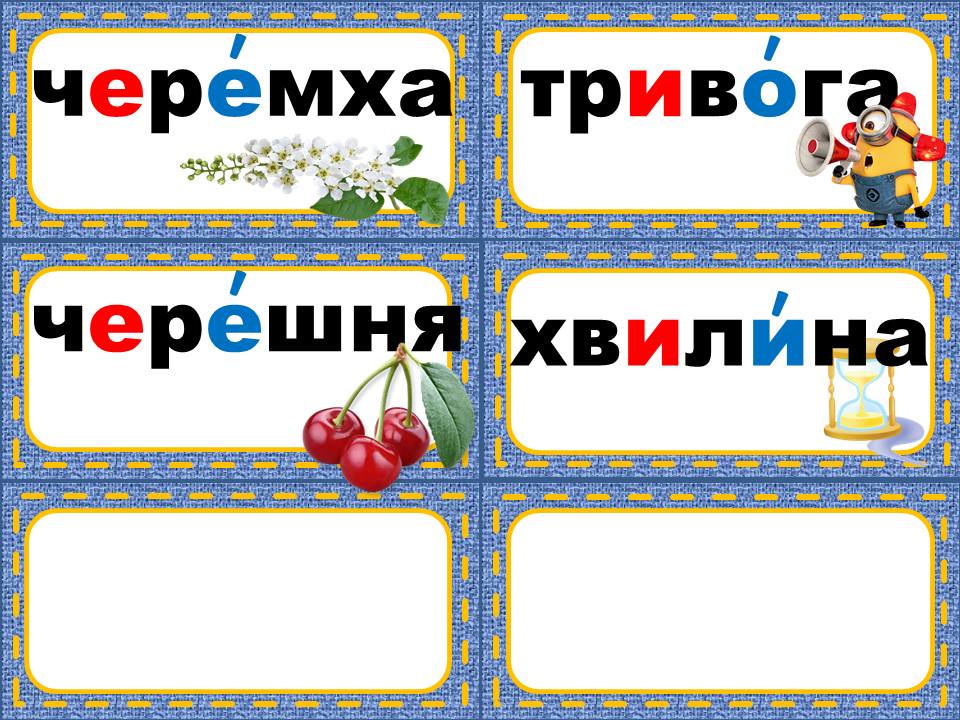 приголосні
тверді
м'які 
зоряне небо
сонце
місяць
Назви кожний об’єкт. Виділи звуки в кожному слові.
Поспостерігай за вимовою слів лук і люк, зверни увагу на різницю у вимові перших звуків у цих словах.
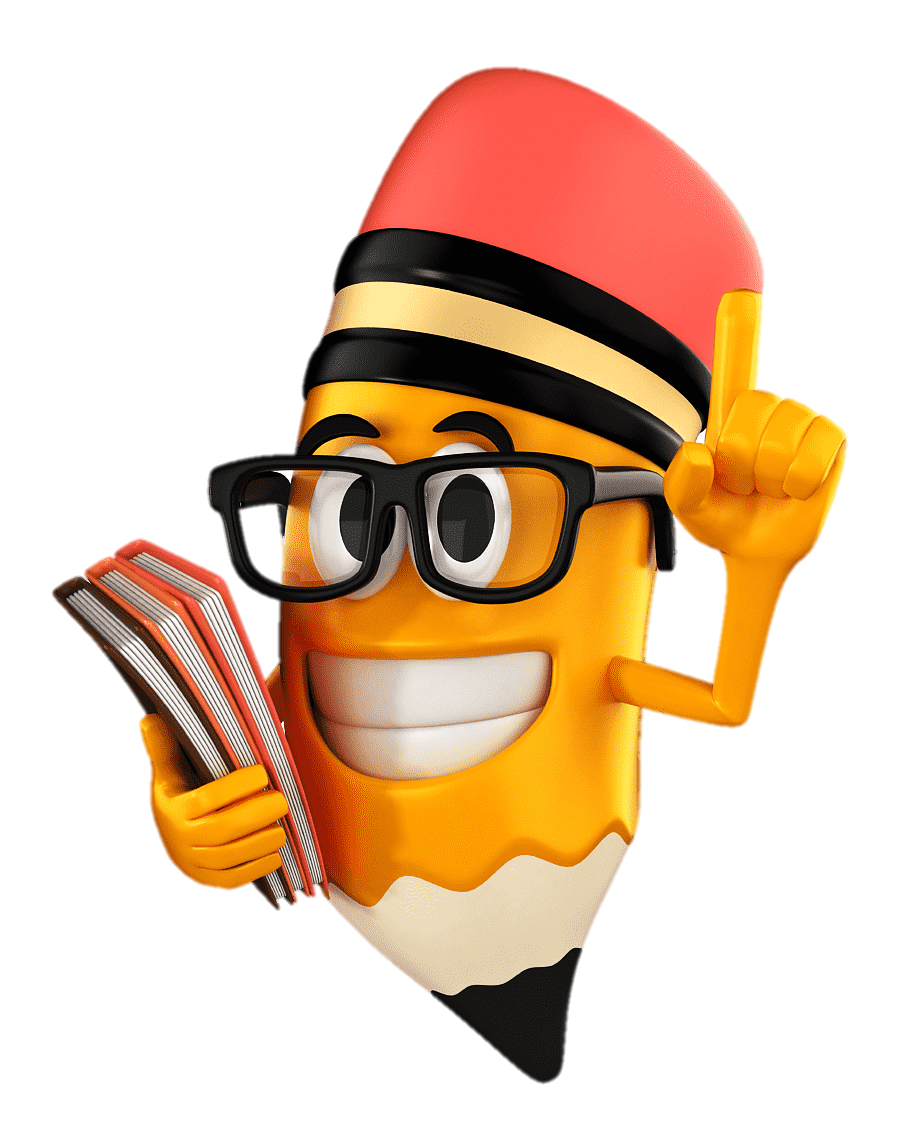 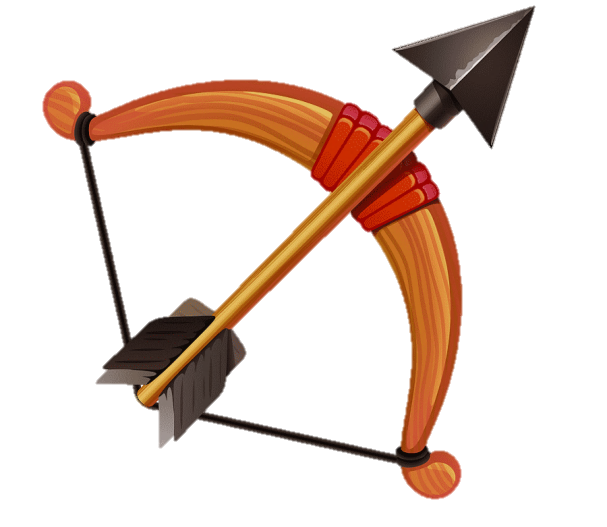 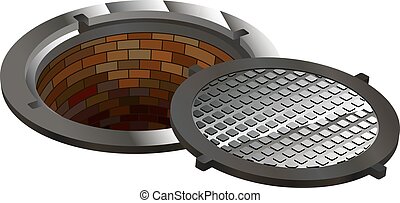 Люк
Лук
[л’] – м’який
[л] - твердий
Підручник.
Сторінка
24
Умовні позначення приголосних твердих та м'яких звуків
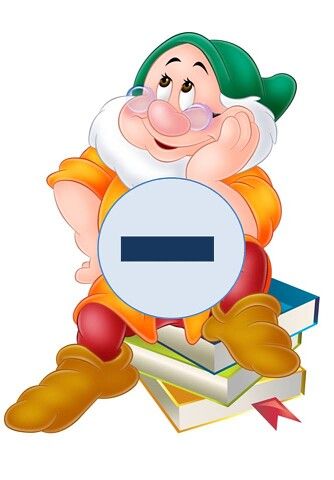 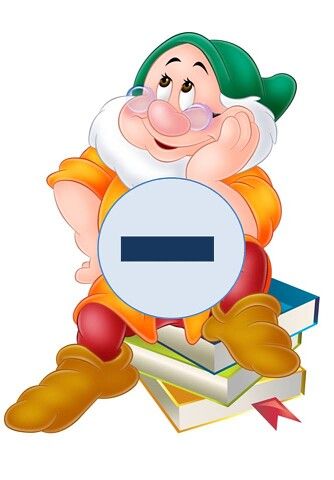 Приголосний м'який
Приголосний твердий
Назви кожний об’єкт. Виділи звуки в кожному слові.
Визнач, яку позначку треба поставити у звукових схемах.
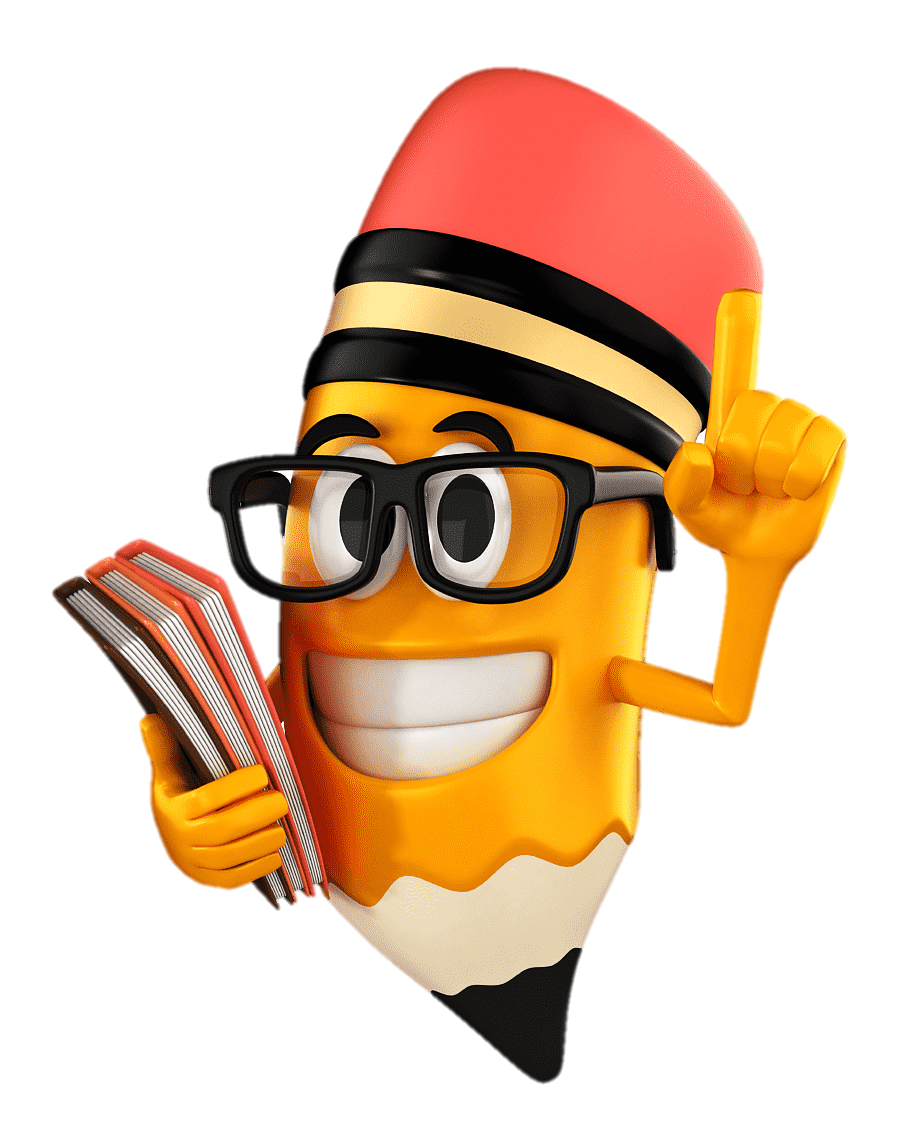 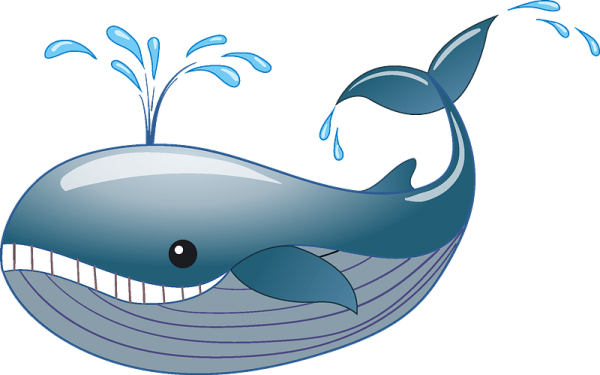 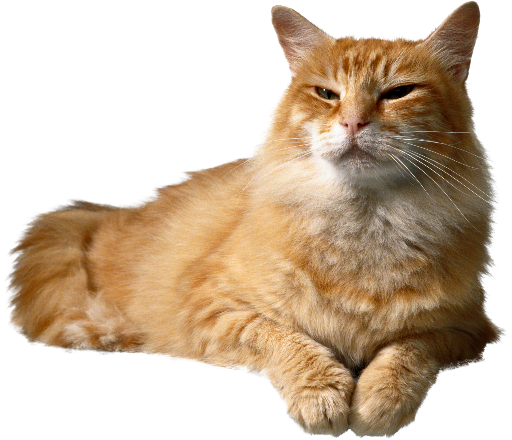 Підручник.
Сторінка
24
Звуковий аналіз слів
Визнач тверді і м'які приголосні звуки. Порівняй їх схеми.
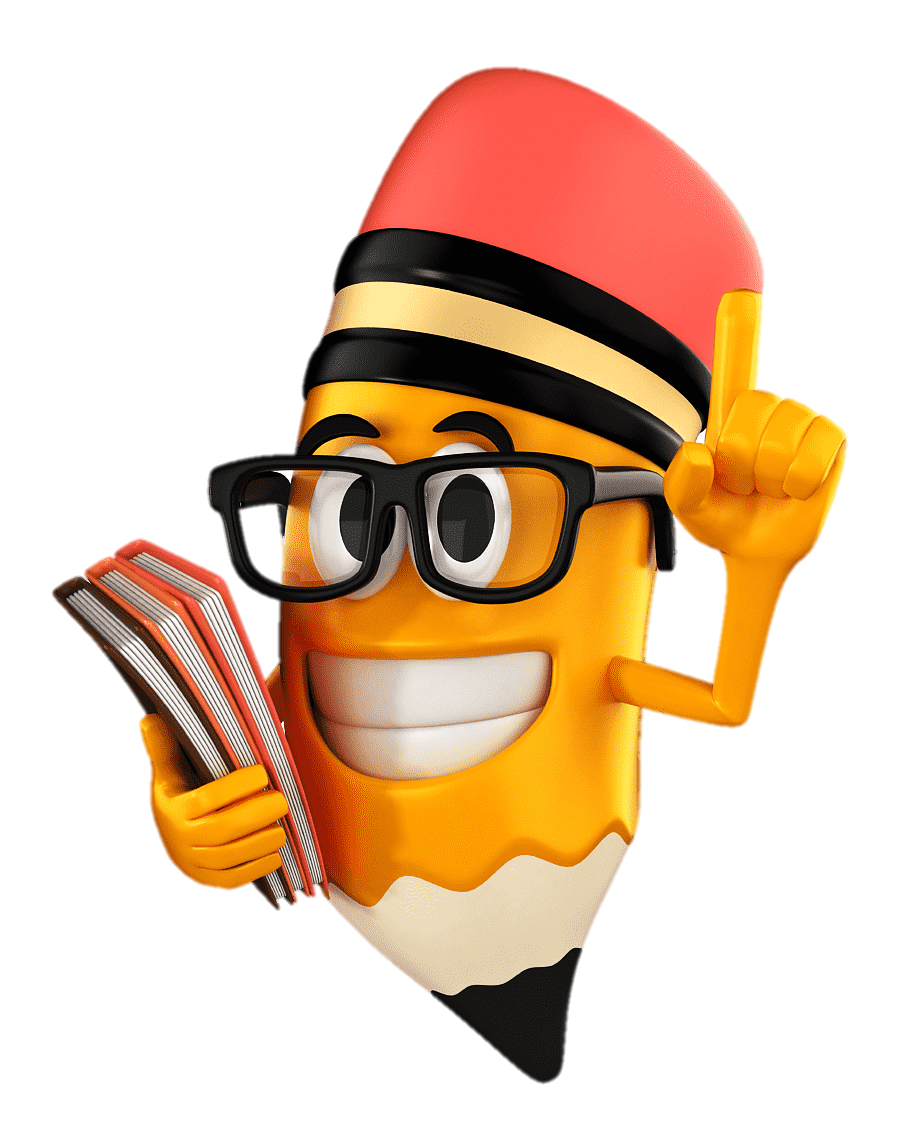 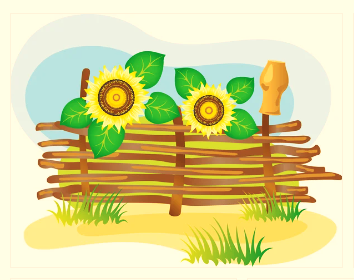 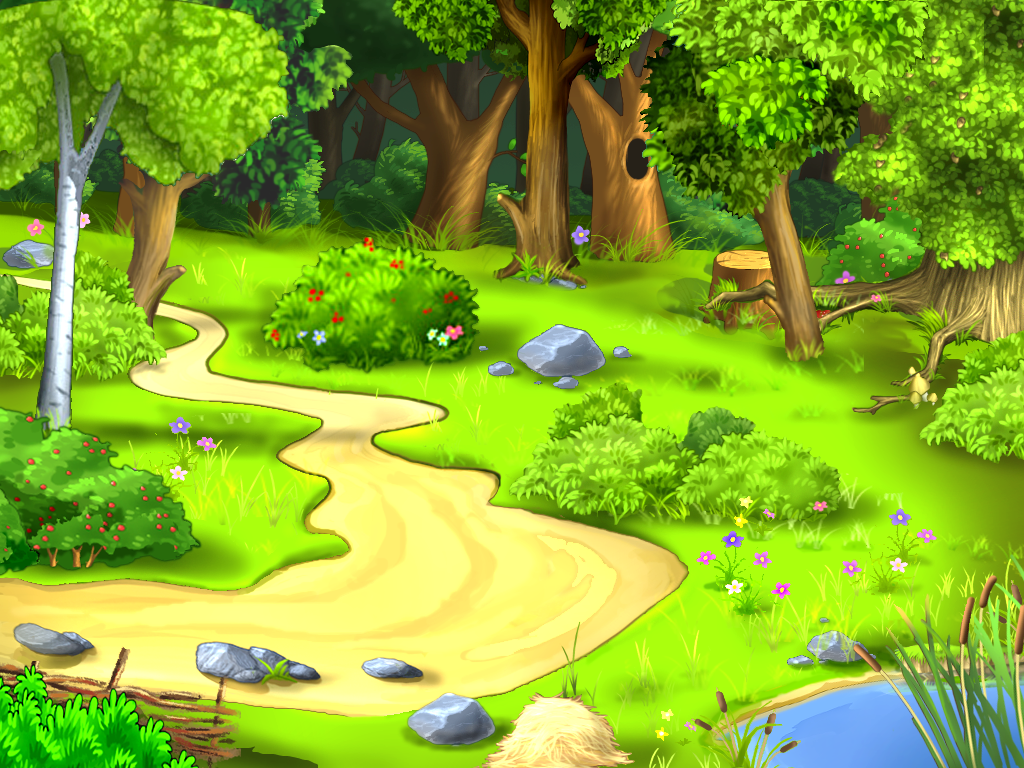 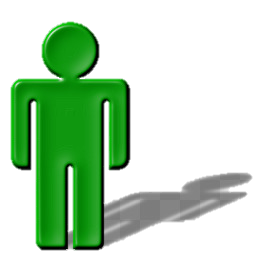 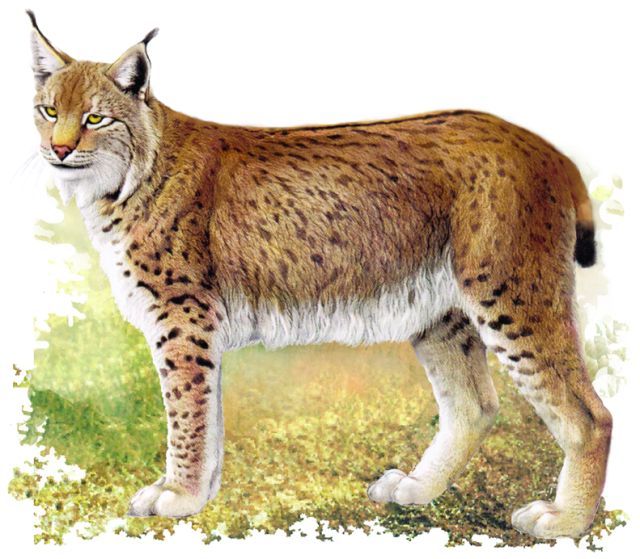 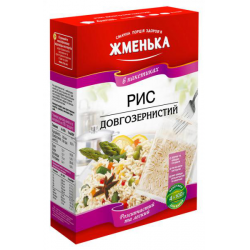 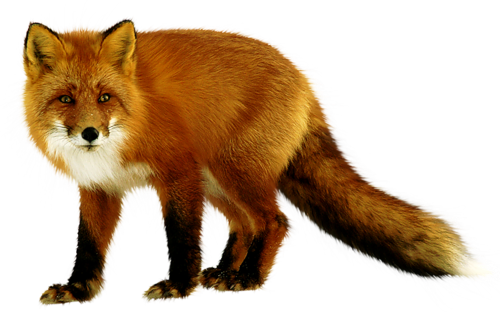 Підручник.
Сторінка
24
Знайди відповідну звукову схему до кожного слова
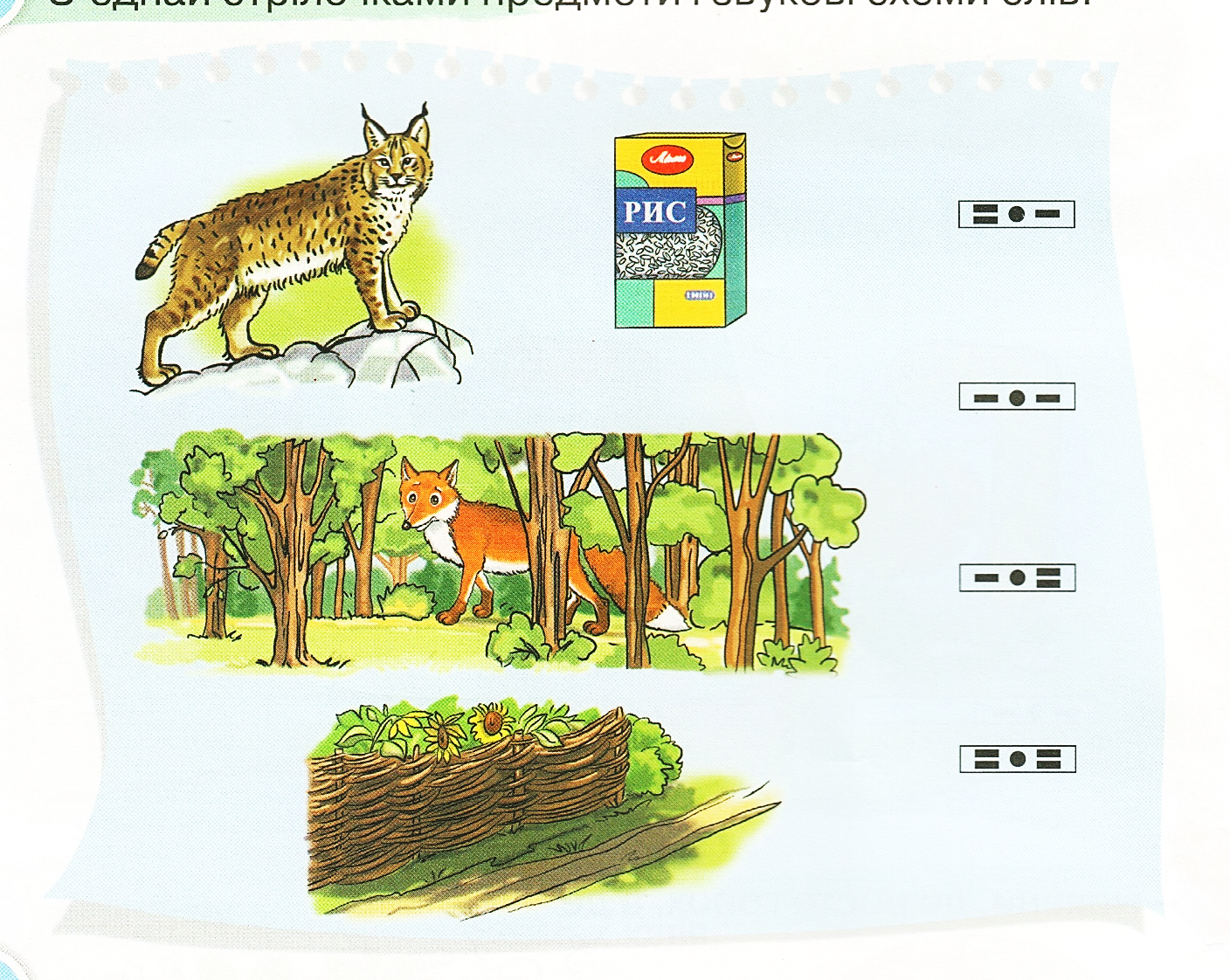 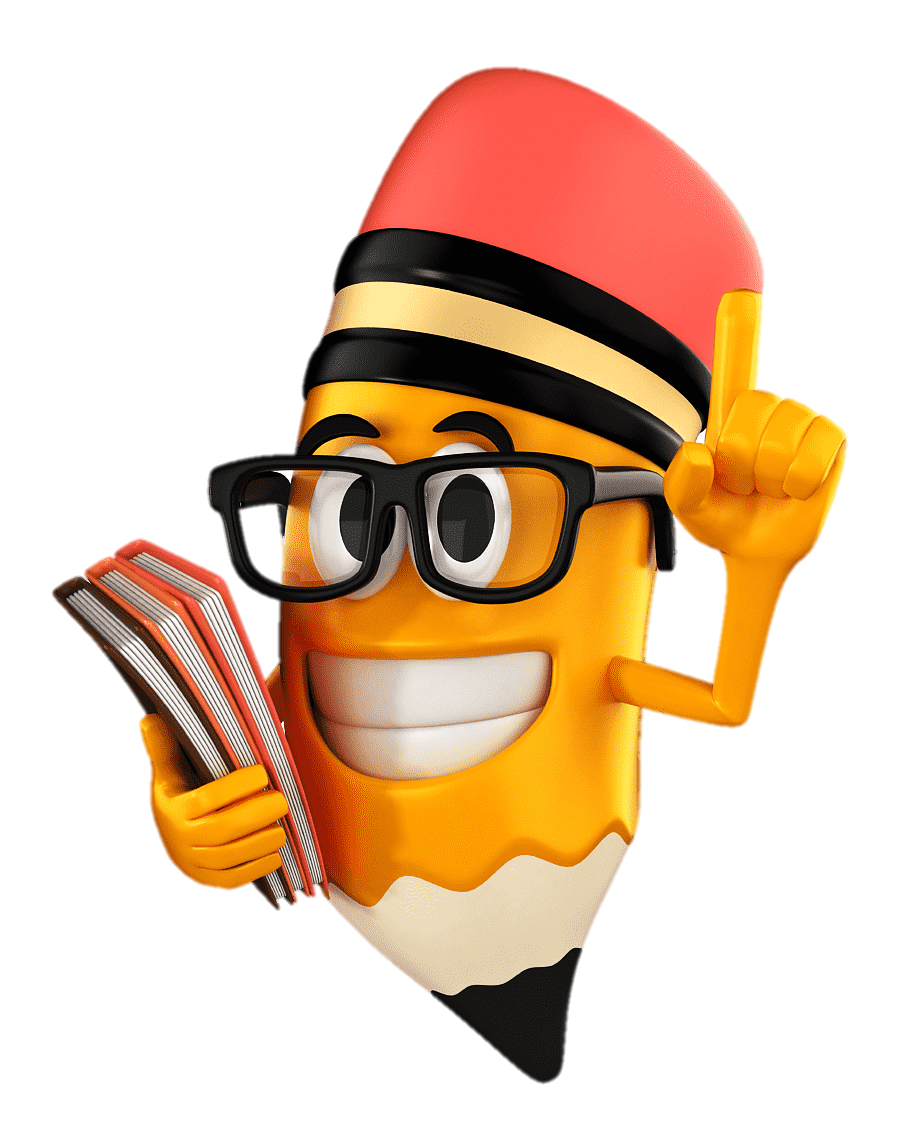 Підручник.
Сторінка
24
Назви об'єкти. Перевір, чи правильно побудовано звукові схеми слів.
Знайди зайвий малюнок, поясни чому. 
Чим ще вони відрізняються (схемами – кількістю складів).
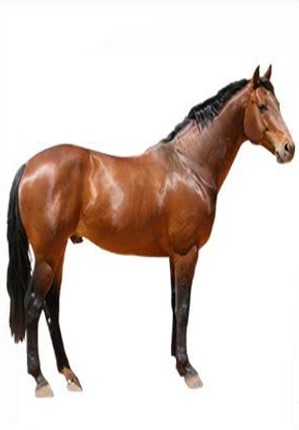 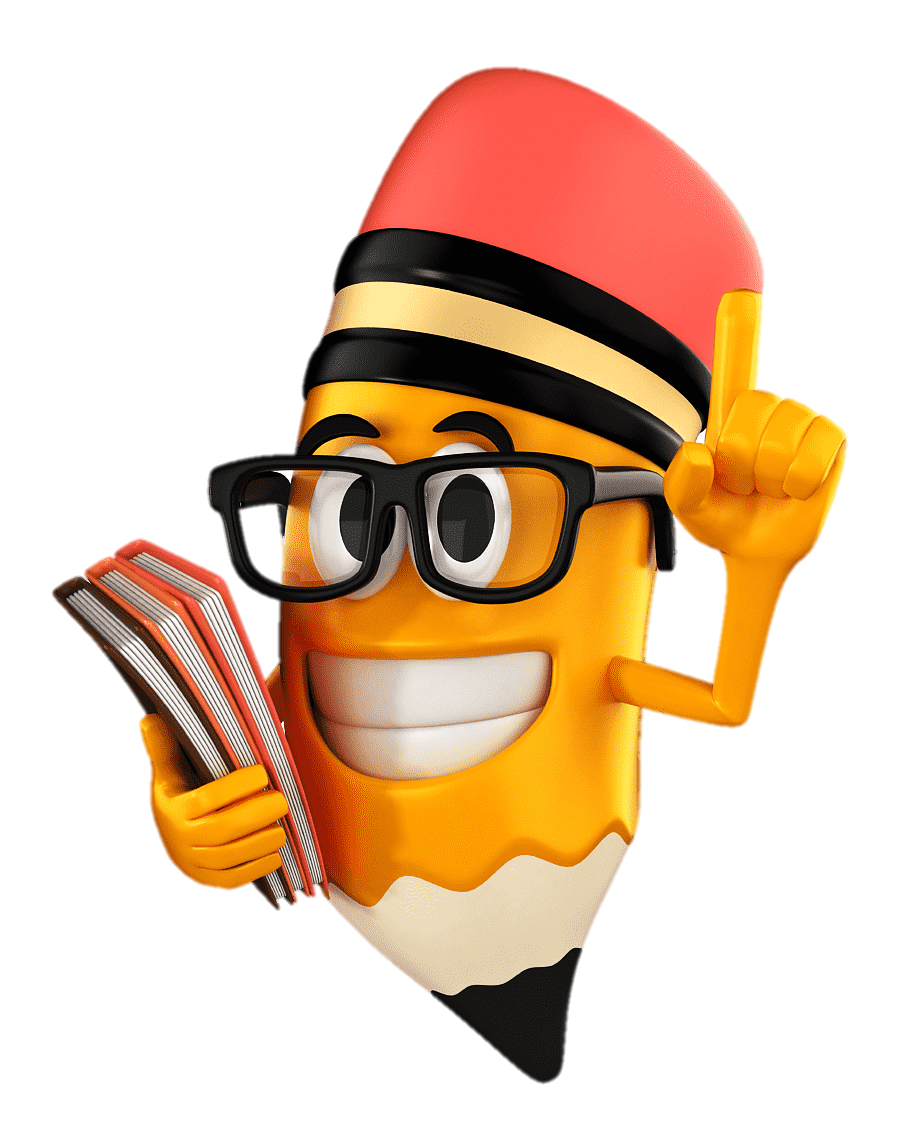 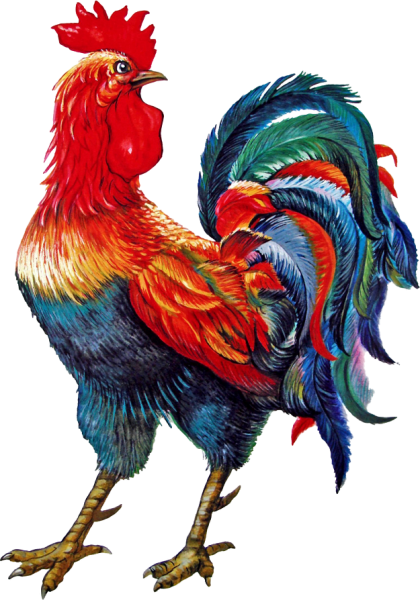 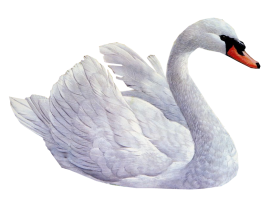 Підручник.
Сторінка
24
Пограємо. Визнач перший звук у слові. Твердий чи м’який?
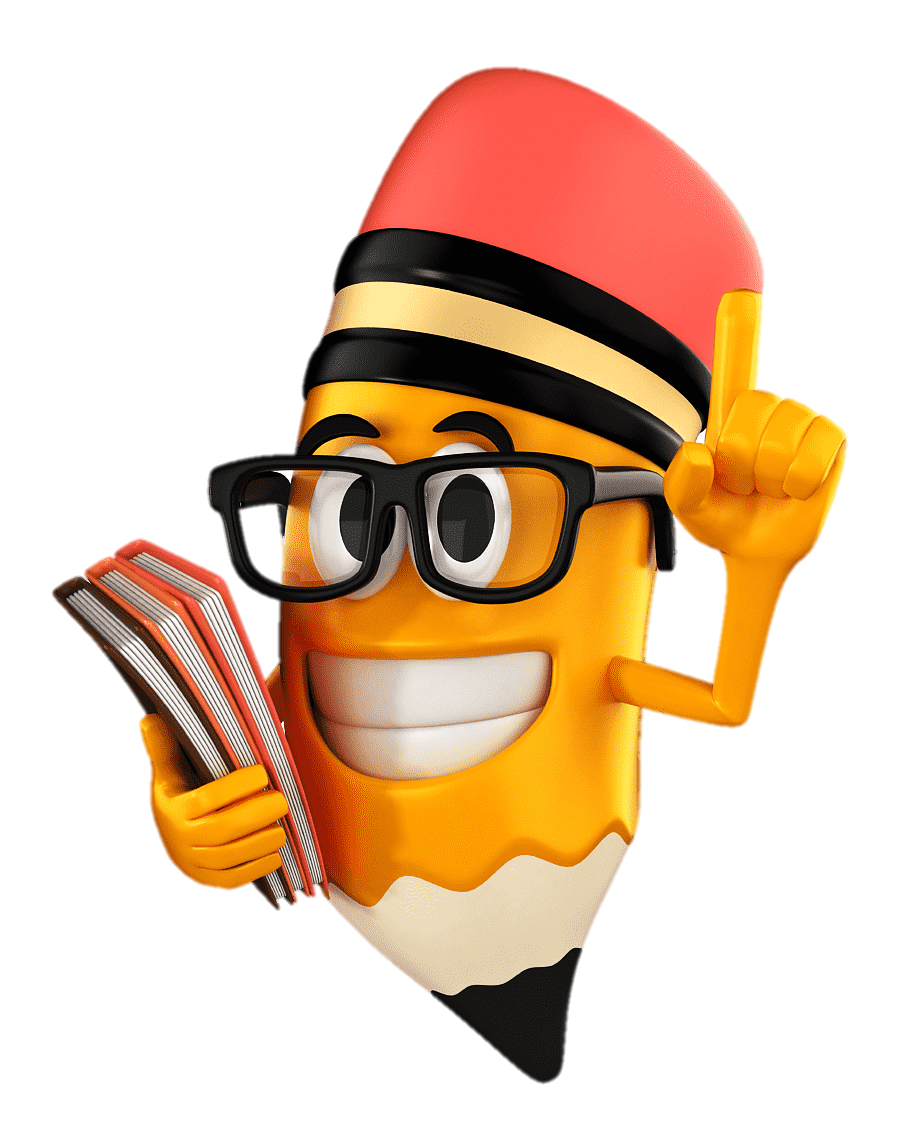 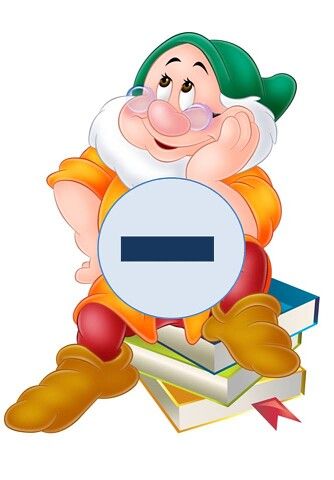 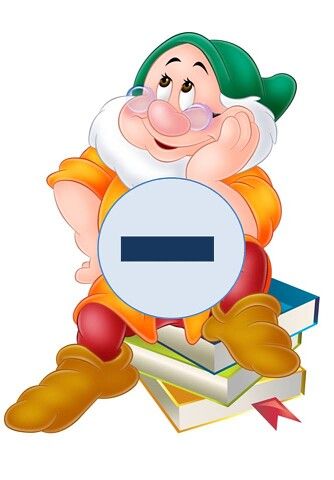 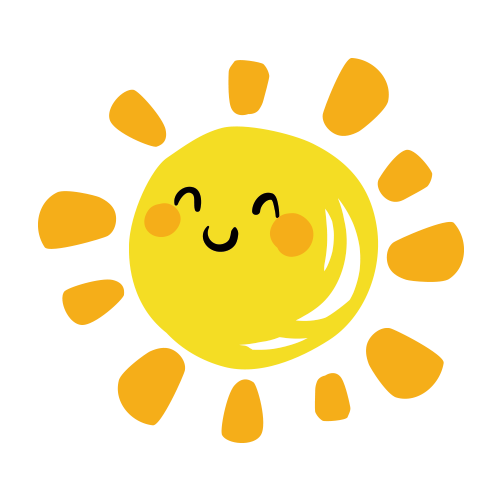 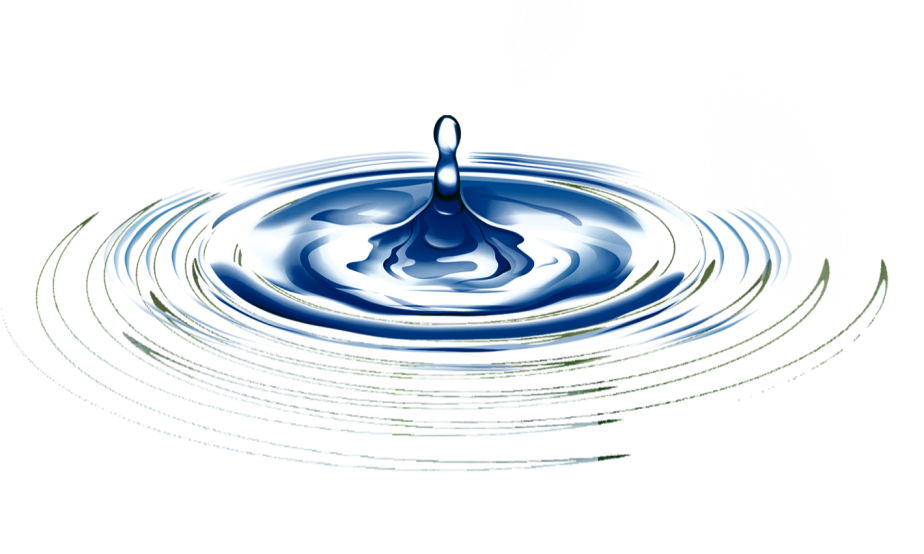 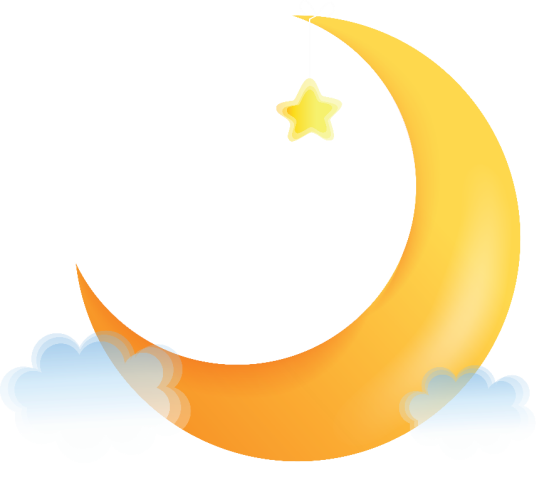 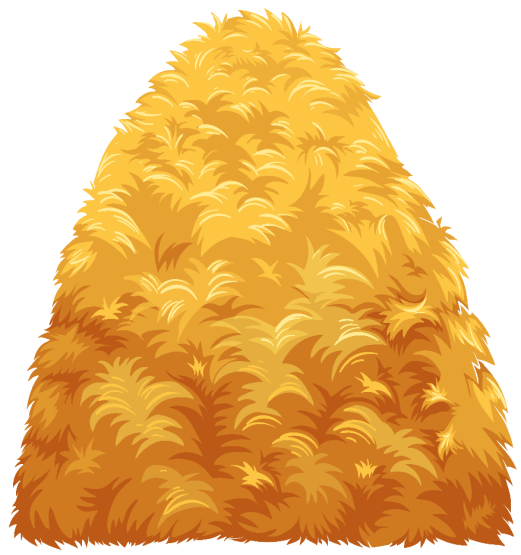 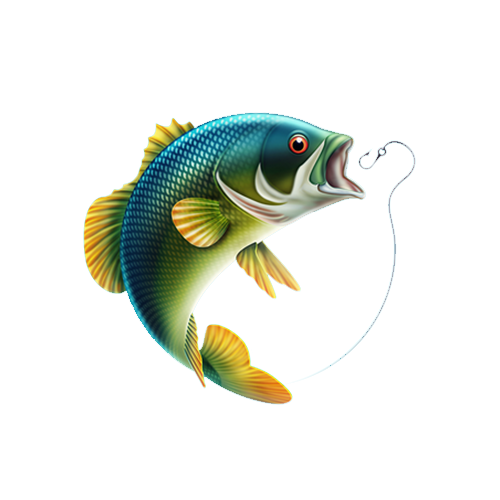 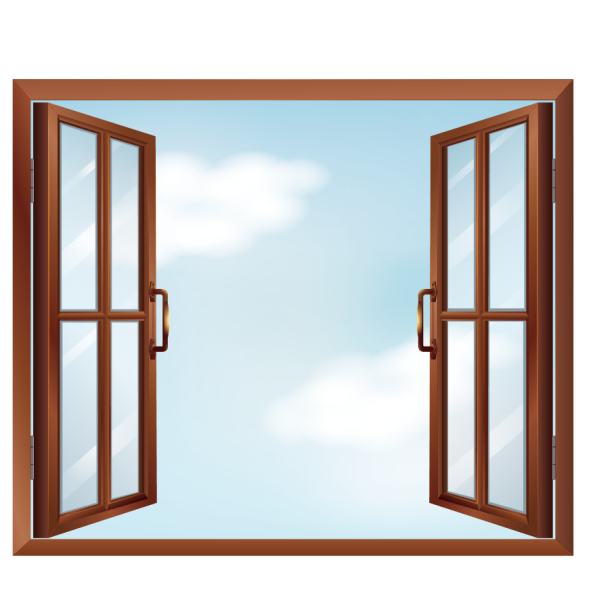 Склади розповідь за малюнком. 
Розкажи, чим захоплені тато з сином.
Бесіда про зоряне небо, зірки і сузір'я, про прилад – телескоп, про людей – астрономів.
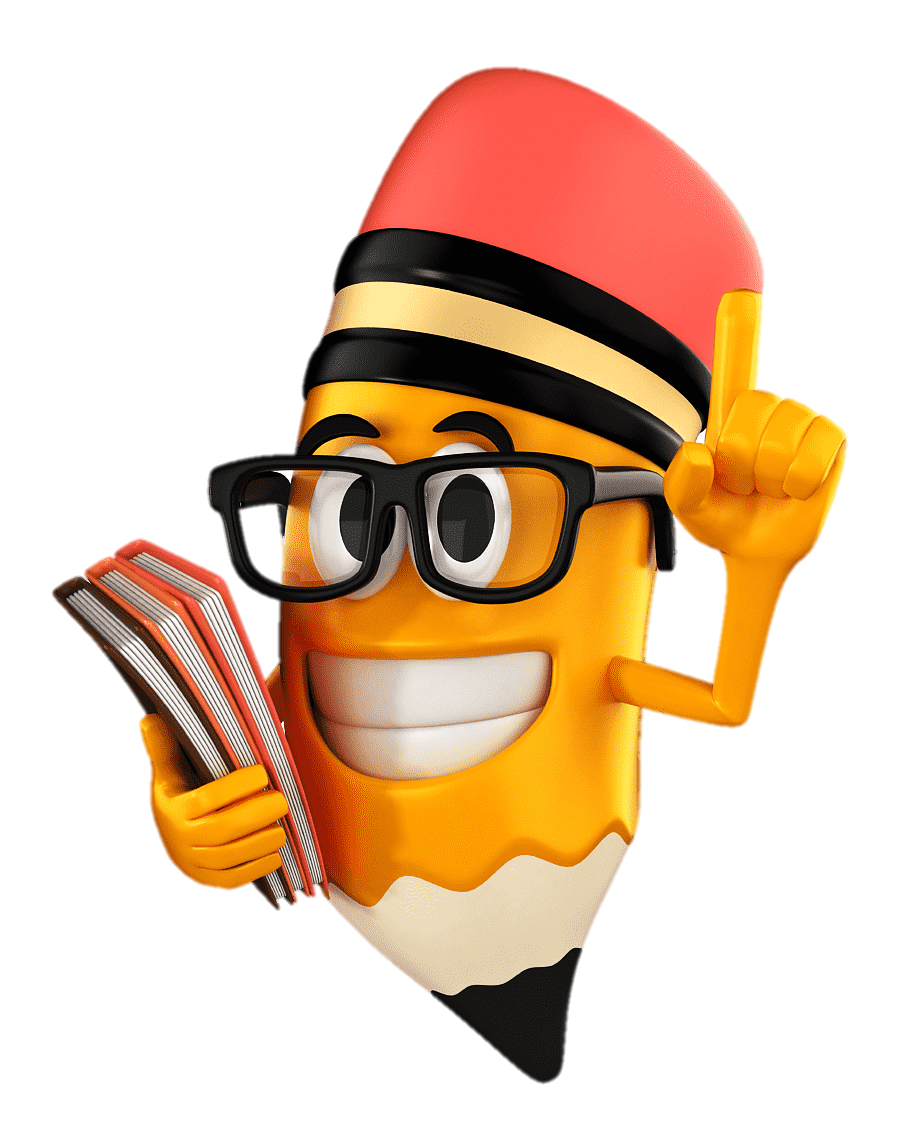 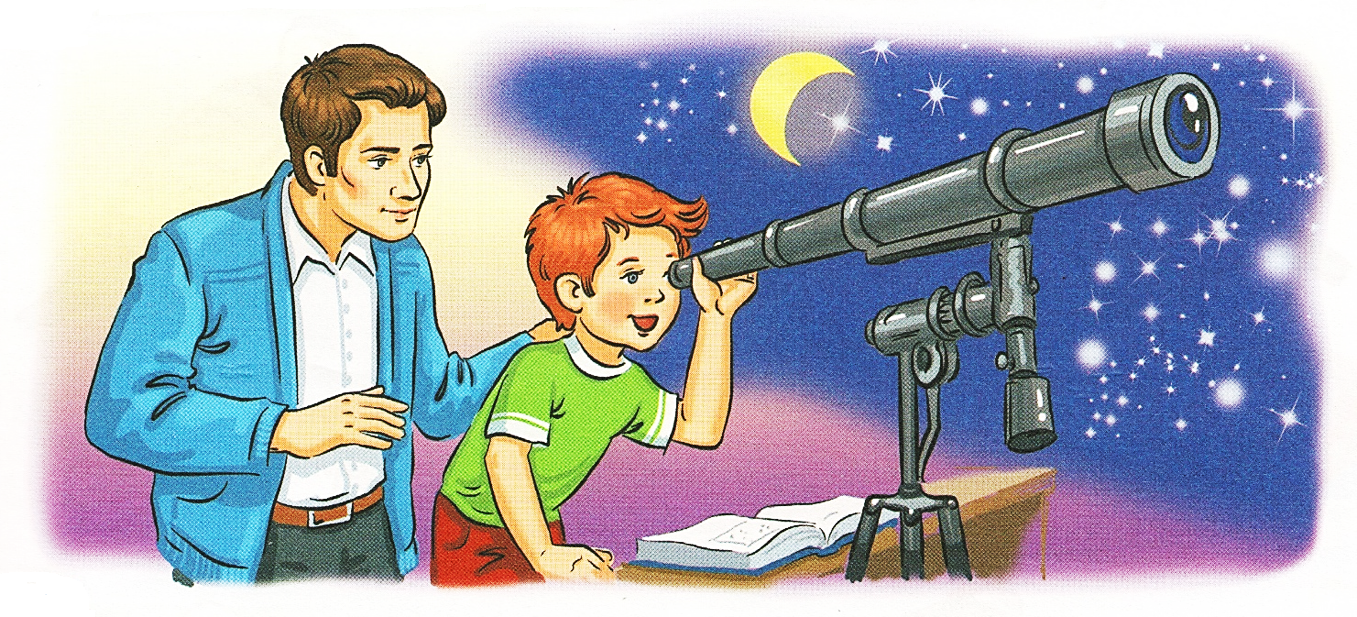 Підручник.
Сторінка
25
Чи впізнаєш ти ці букви? Назви їх. Що вони роблять?
Доповни звукові схеми слів. Назви які ще освітлювальні прилади ти знаєш.
Буква еС  
засвітила свічку.
Буква еФ витирає фару на машині.
Буква еЛ тримає ліхтарик.
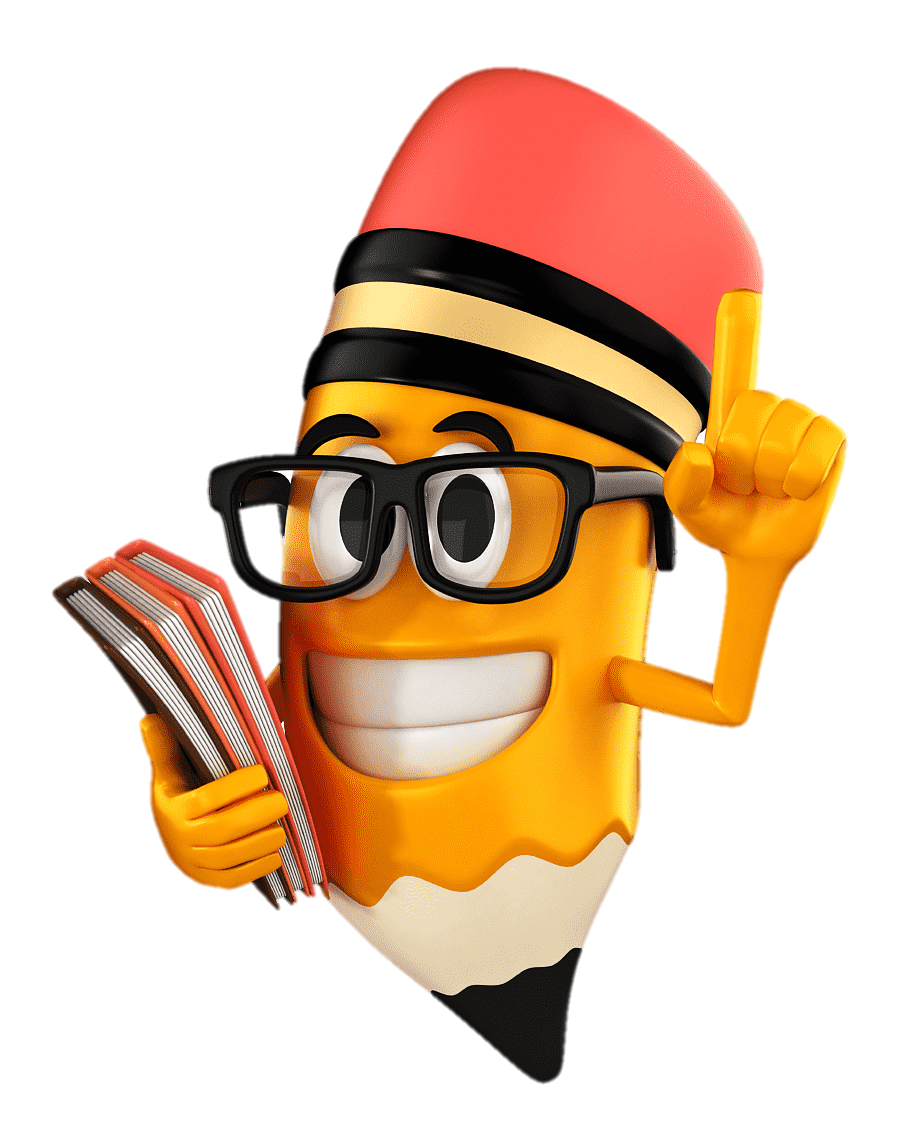 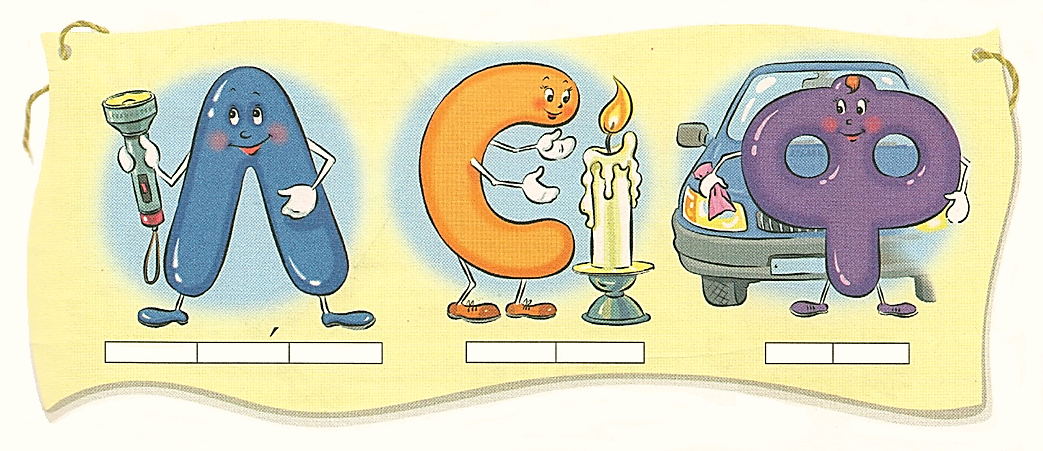 Підручник.
Сторінка
25
Назви всі об'єкти. 
Визнач, скільки складів у кожному слові.
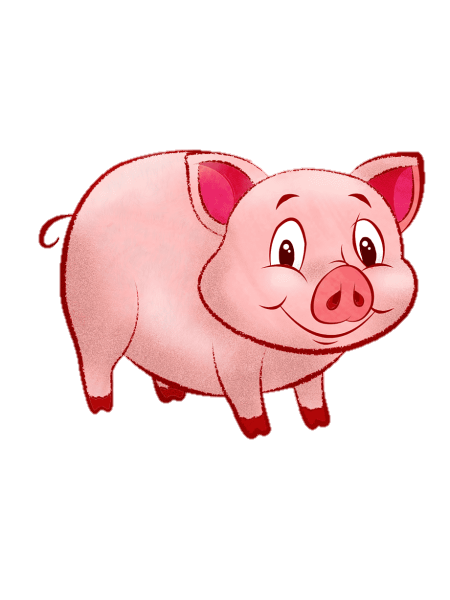 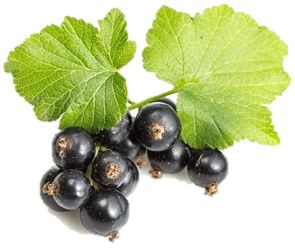 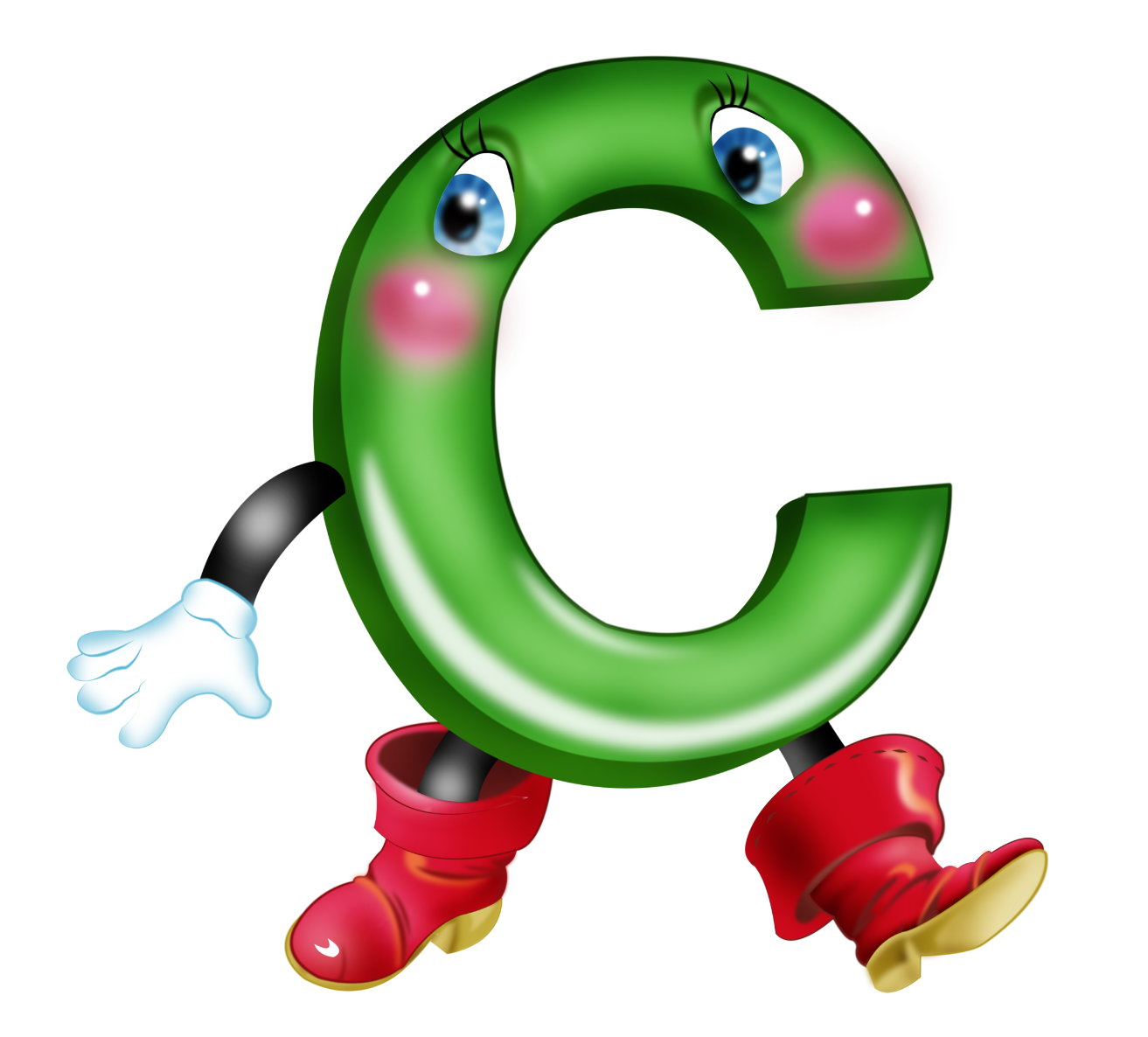 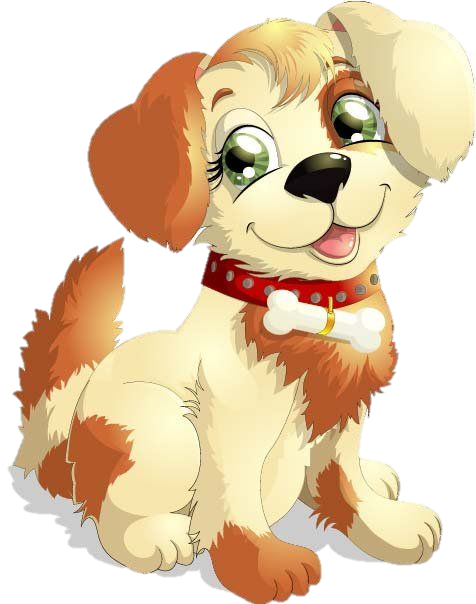 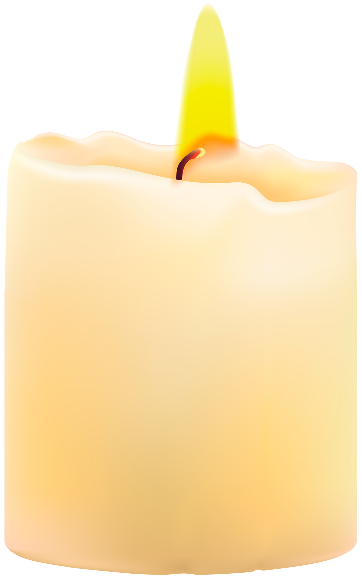 Назви всі об'єкти. 
Визнач, скільки складів у кожному слові.
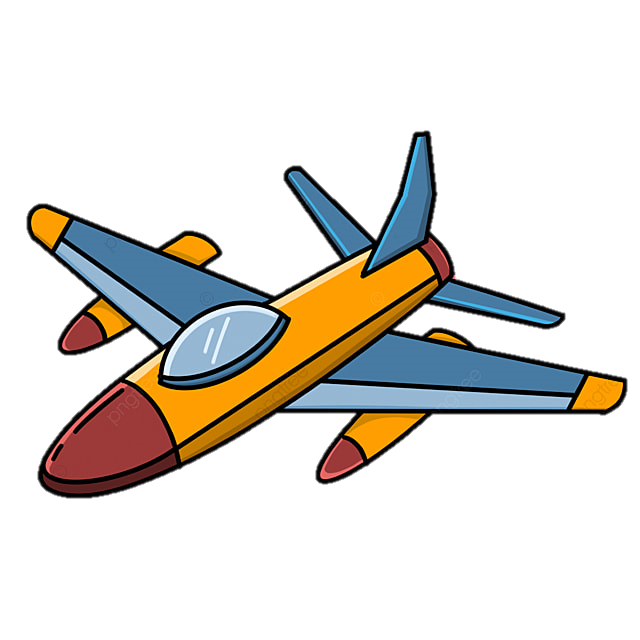 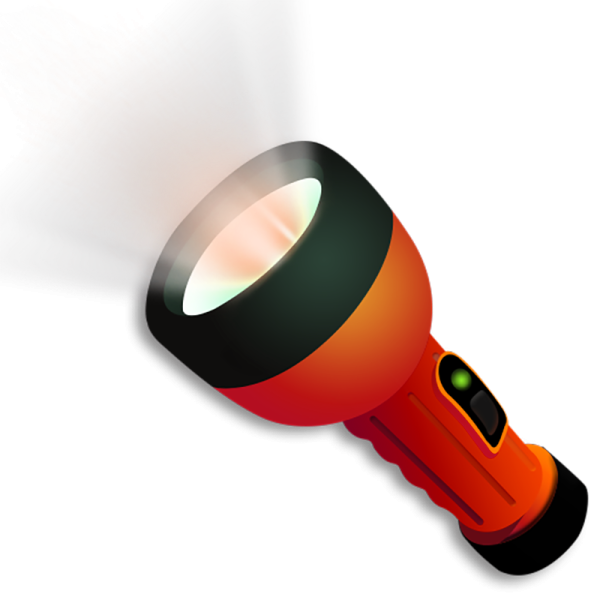 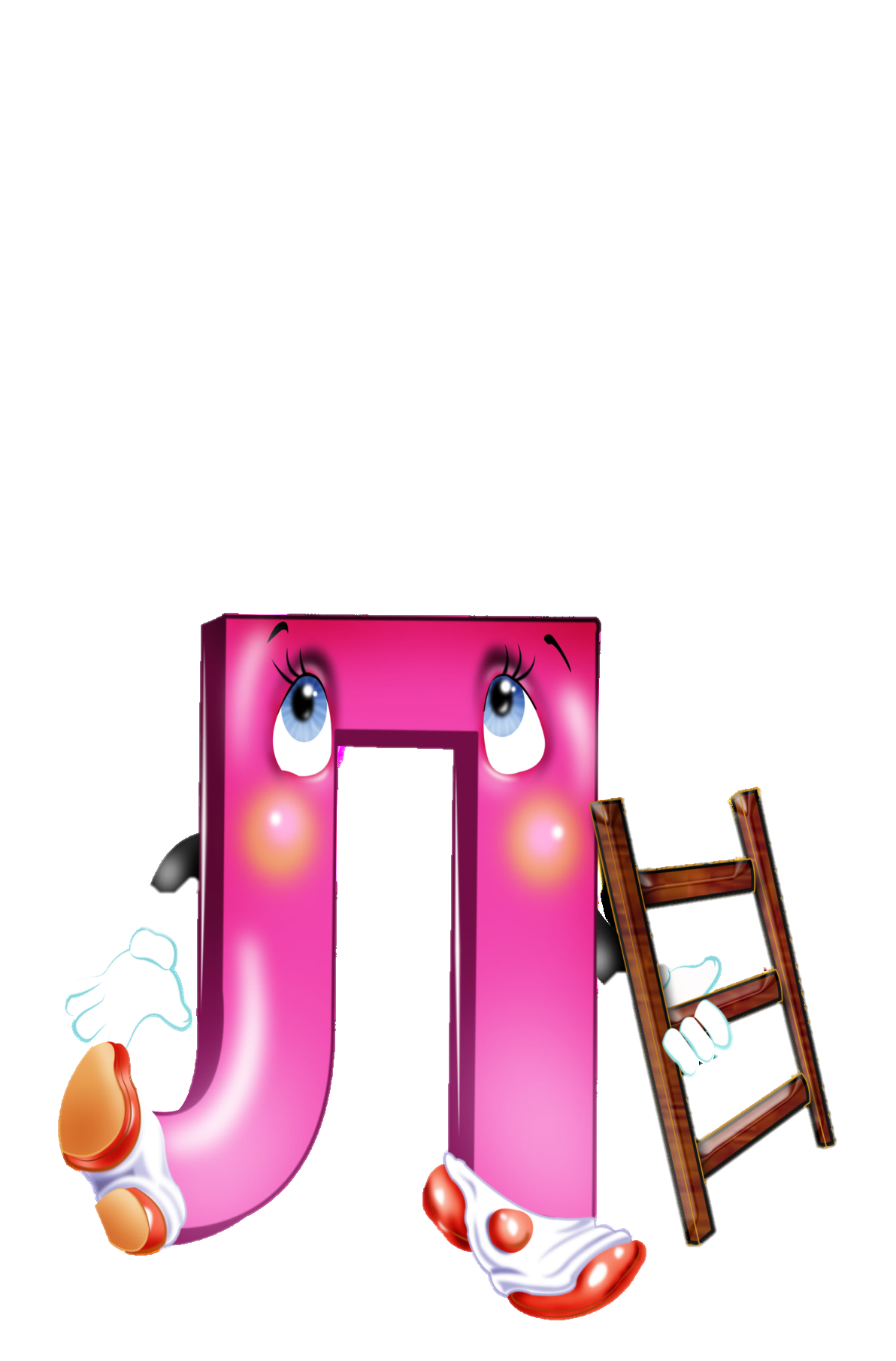 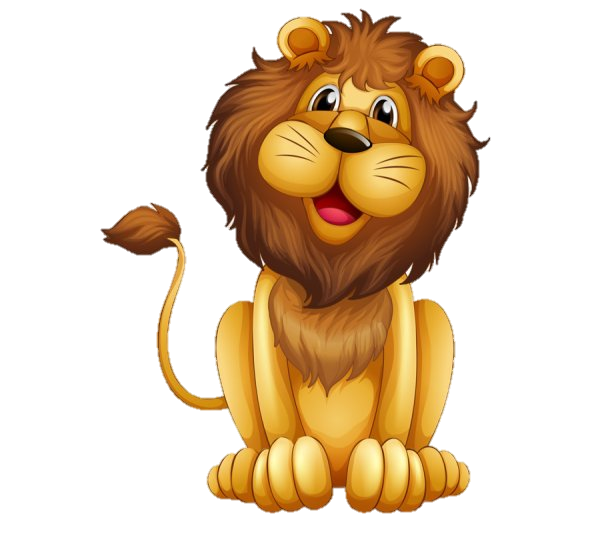 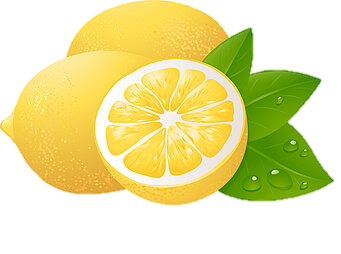 Назви всі об'єкти. 
Визнач, скільки складів у кожному слові.
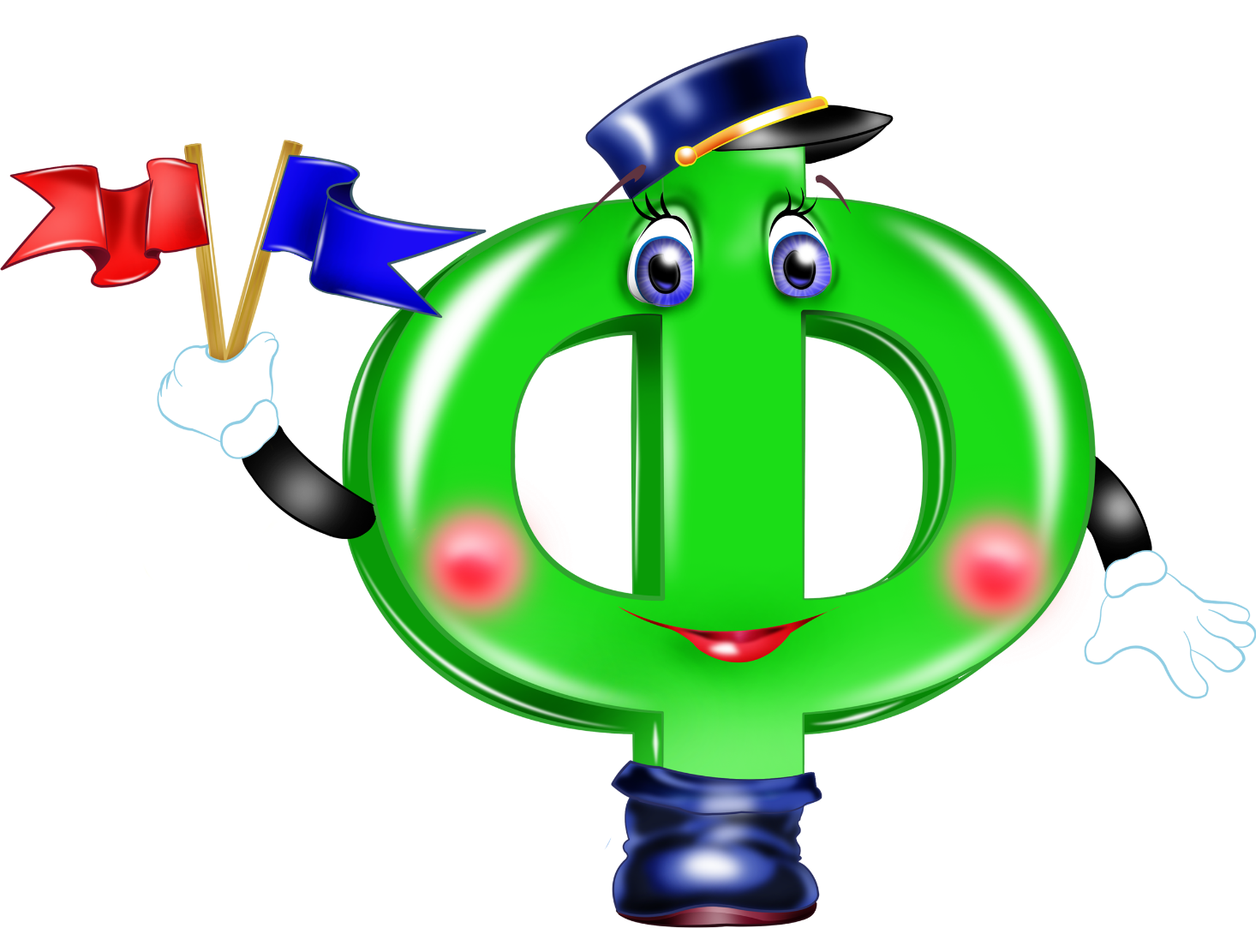 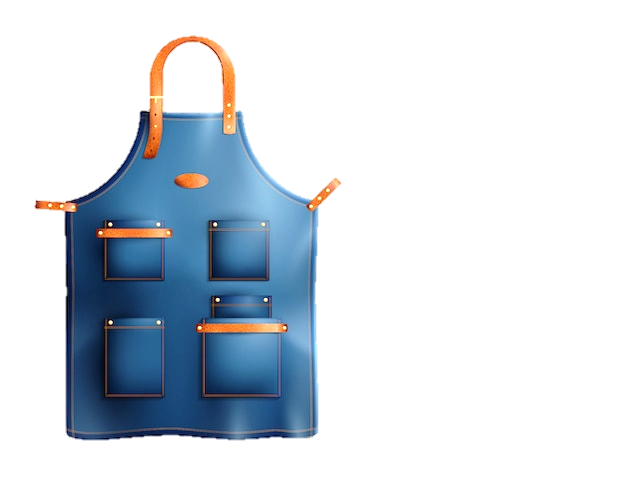 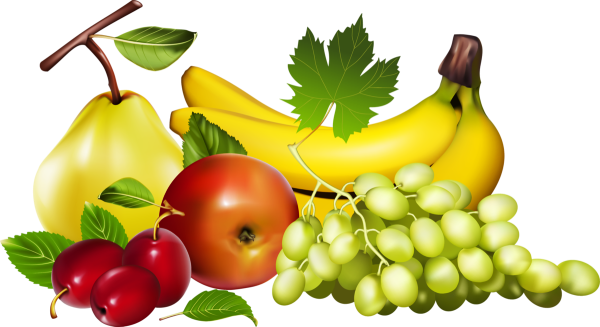 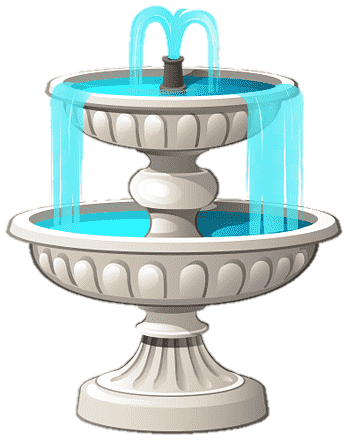 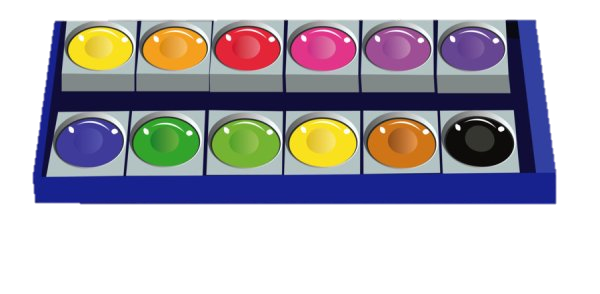 Поясни, що зайве на малюнку.
Проаналізуй звукові схеми, визнач, до назви якого предмета вони підходять.
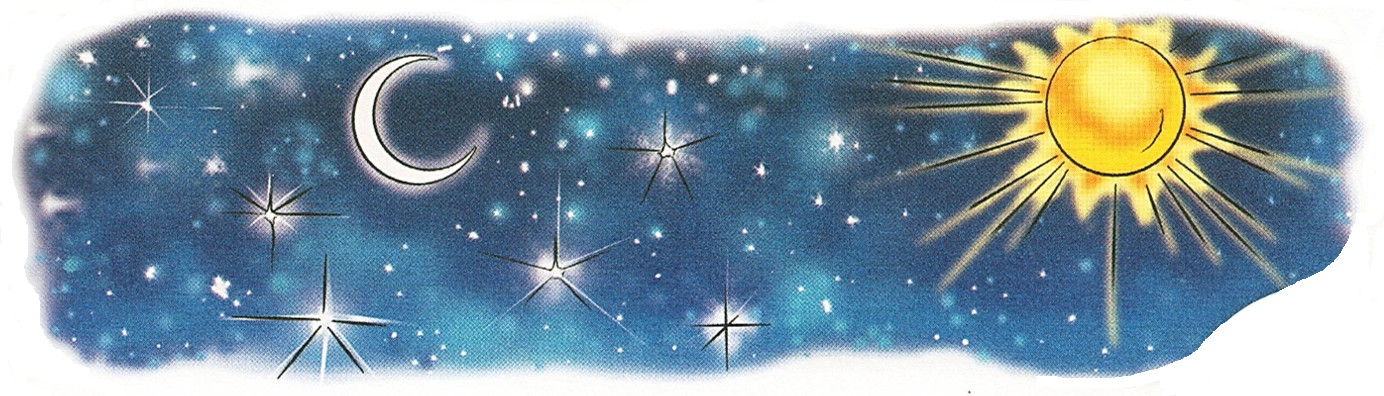 Сонце
Місяць
Підручник.
Сторінка
25
Робота в зошиті
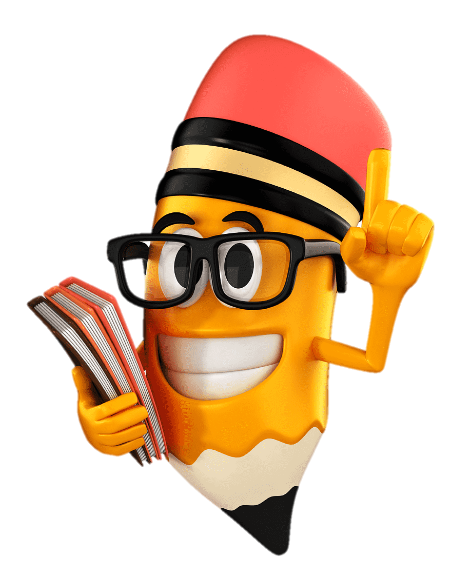 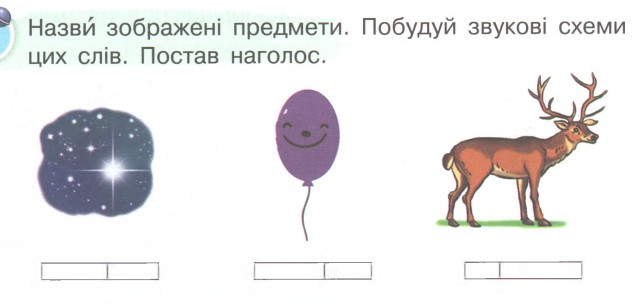 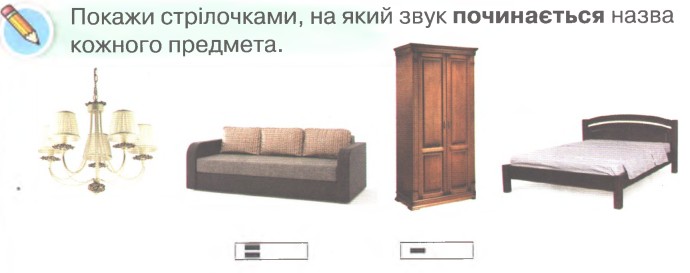 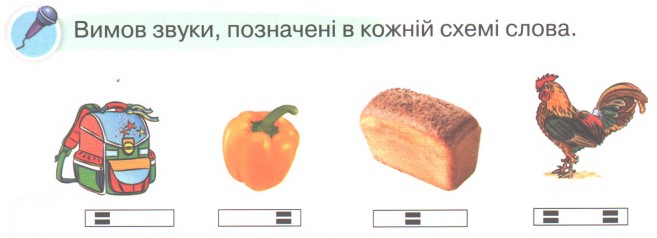 Зошит.
Сторінка
13
Словникова робота
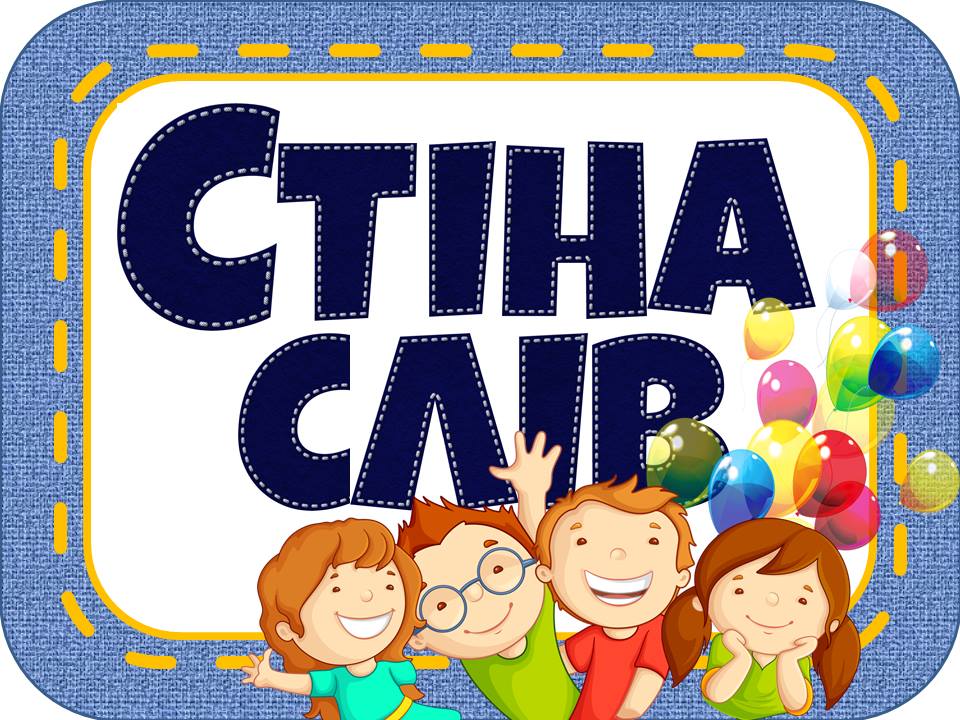 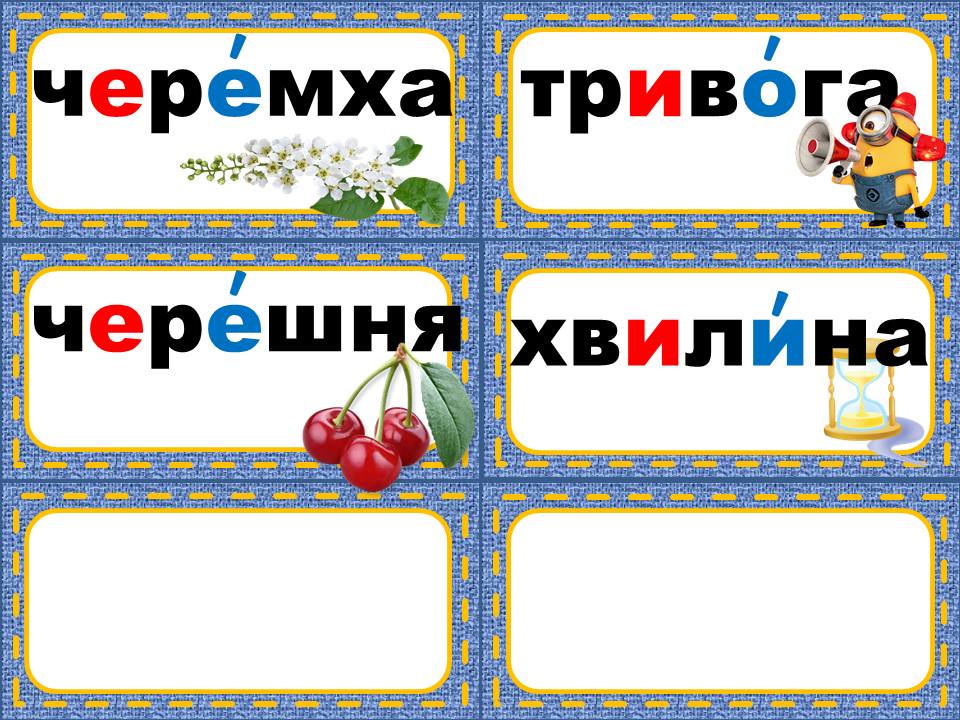 приголосні
тверді
м'які 
зоряне небо
сонце
місяць
Рефлексія
Настрій якої книжки повторює твій настрій
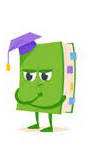 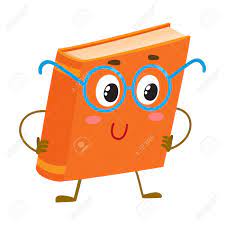 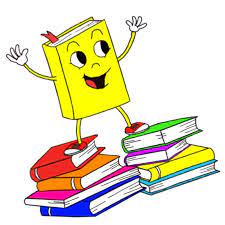 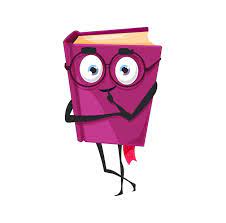